What spurred growth of industry?
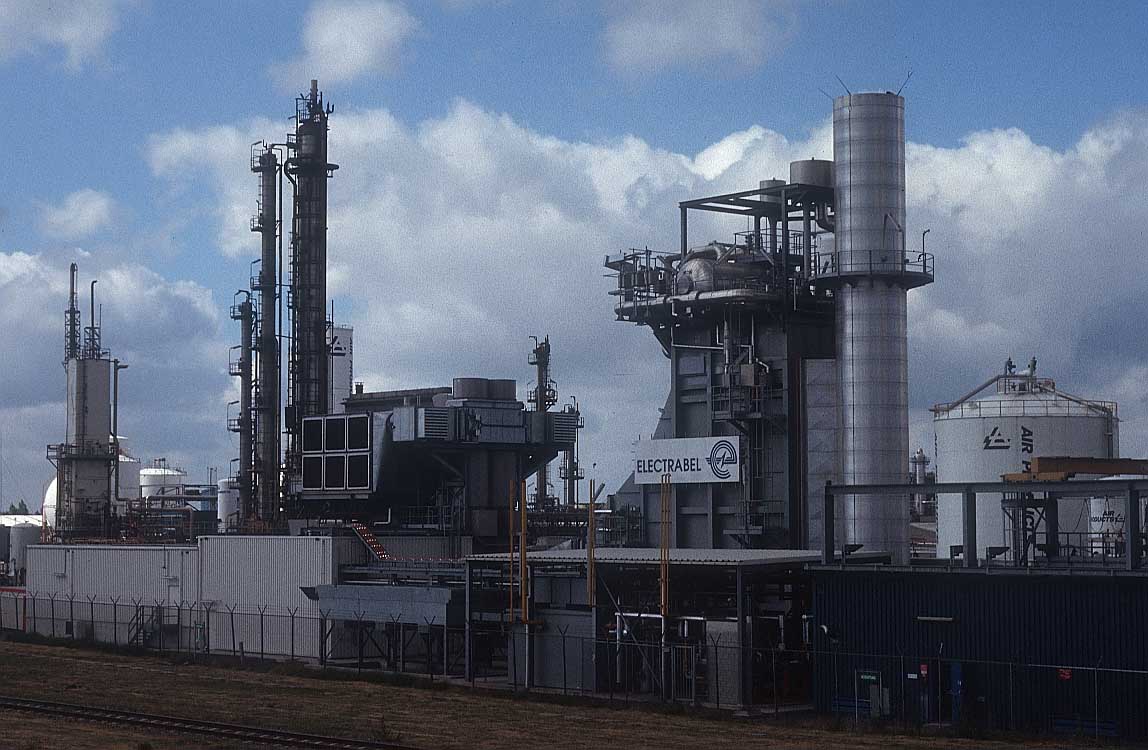 What spurred growth of industry?
ANSWER!

Technological change
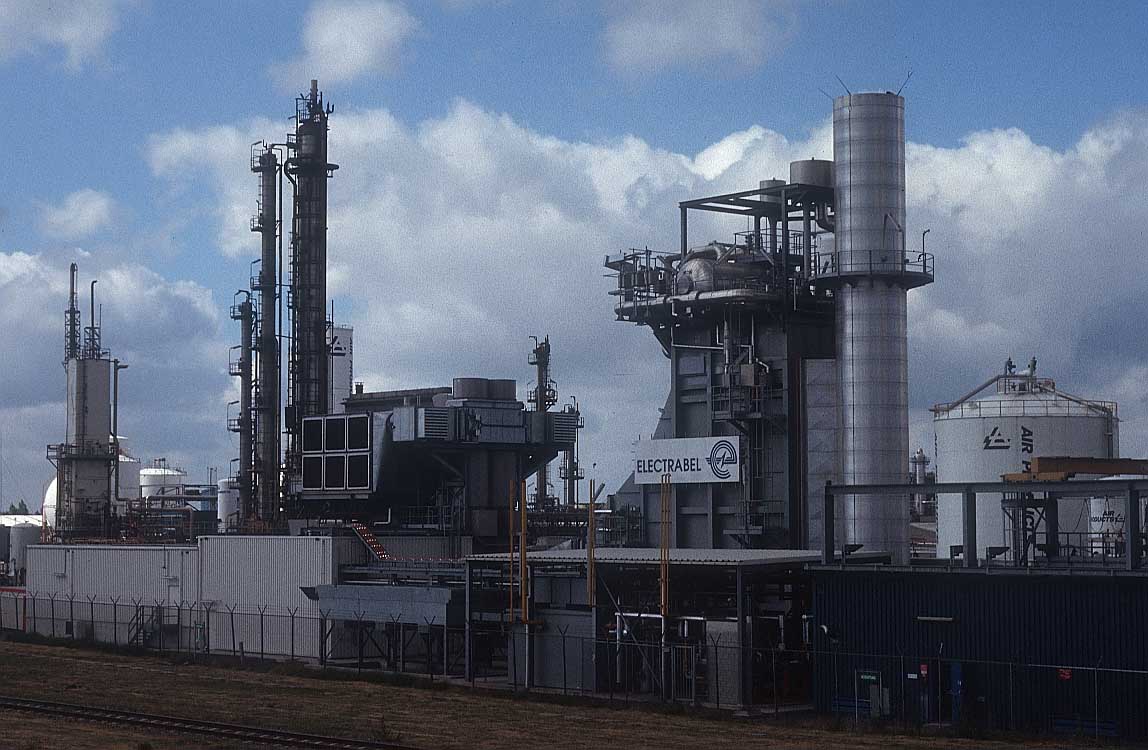 What region developed as the 
industrial center of the U.S.?
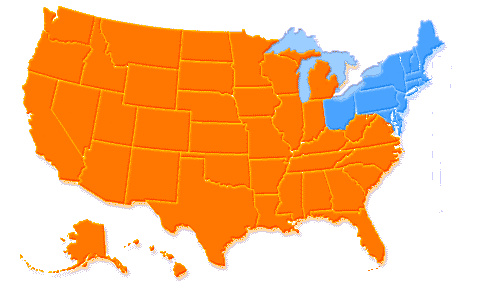 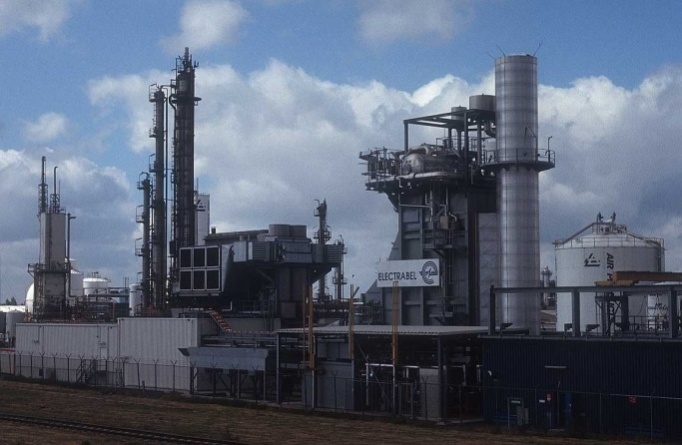 What region developed as the 
industrial center of the U.S.?
ANSWER!

Northeast
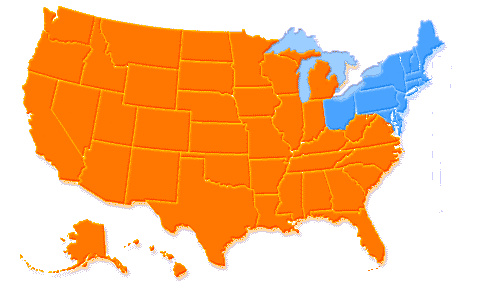 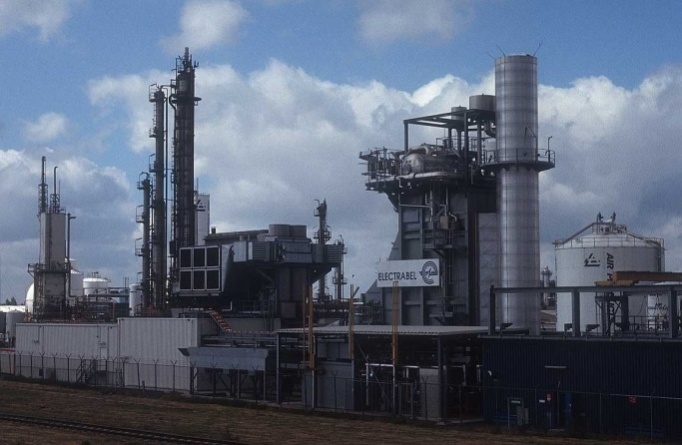 The rise of big business resulted from_________
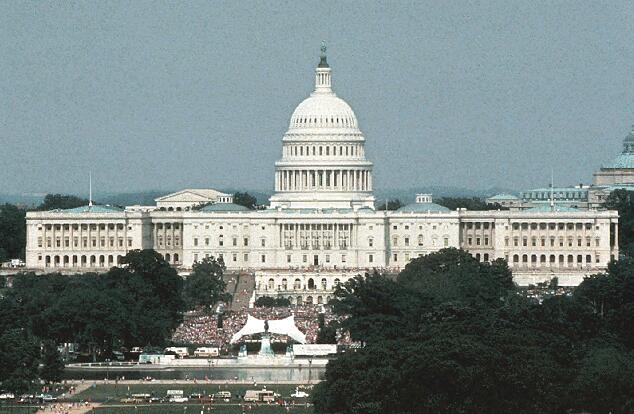 The rise of big business resulted from_________
ANSWER!

Government policies of laissez-faire capitalism and
special considerations (land grants to build railroad)
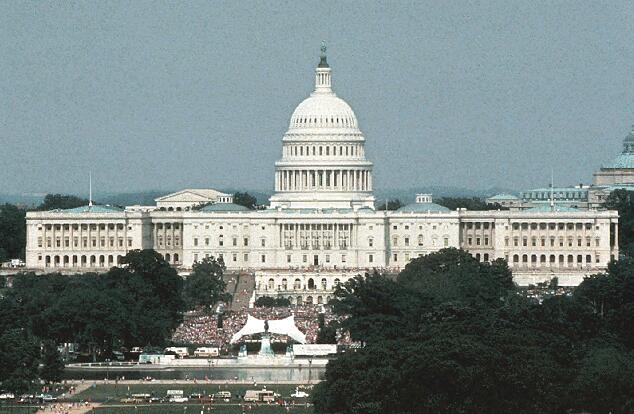 What acted as the primary labor source for 
American industry at the turn of the 20th century?
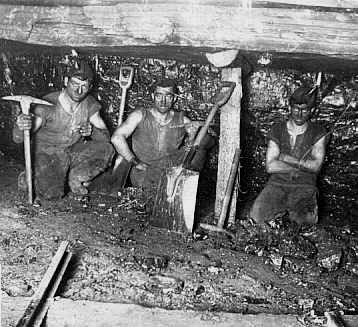 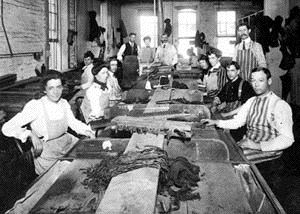 What acted as the primary labor source for 
American industry at the turn of the 20th century?
ANSWER!

Immigrants (southern and eastern Europe), 
some workers came from farms for jobs in city
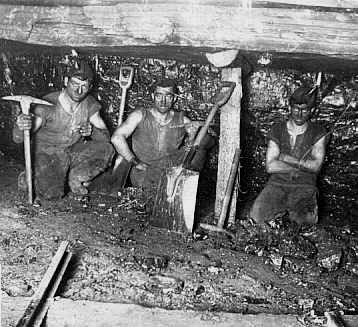 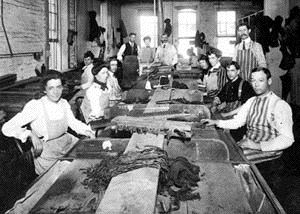 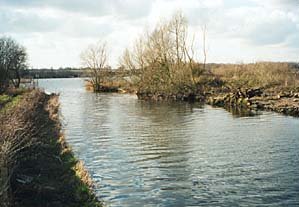 What resources contributed
to America’s economic
transformation at the turn of
the 20th century?
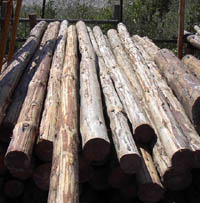 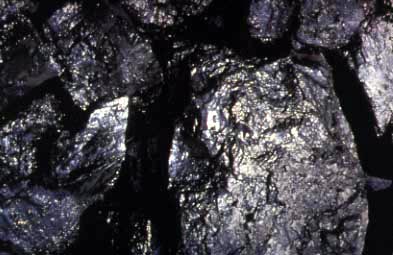 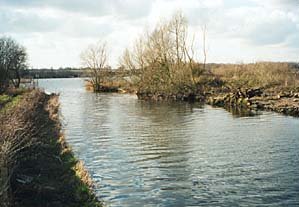 What resources contributed
to America’s economic
transformation at the turn of
the 20th century?
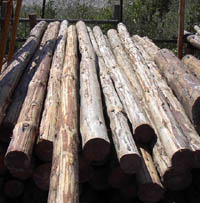 ANSWER!

Navigable rivers,
Natural resources (coal, timber)
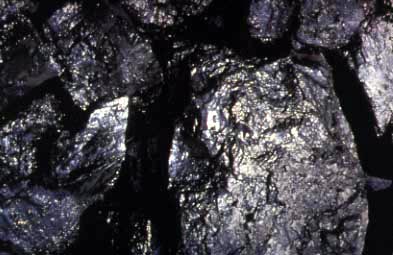 What innovation created a stronger steel 
by taking out impurities?
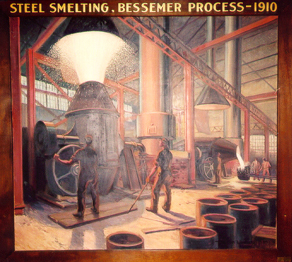 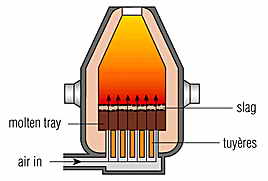 What innovation created a stronger steel 
by taking out impurities?
ANSWER!

Bessemer Steel Process
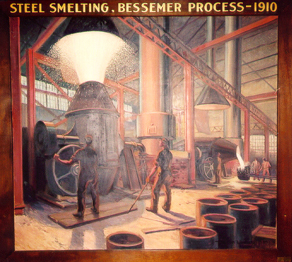 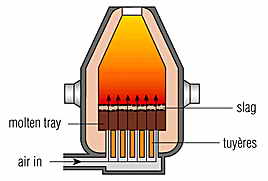 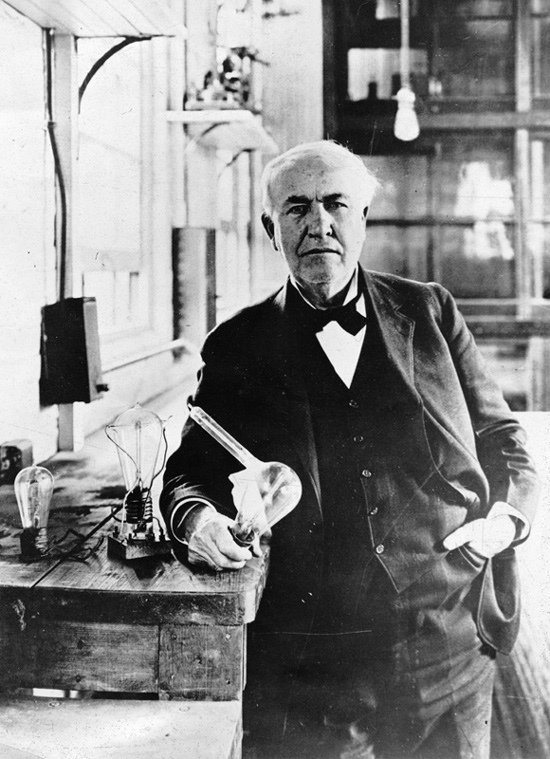 Who invented the light bulb 
and electricity as a source 
of power and light?
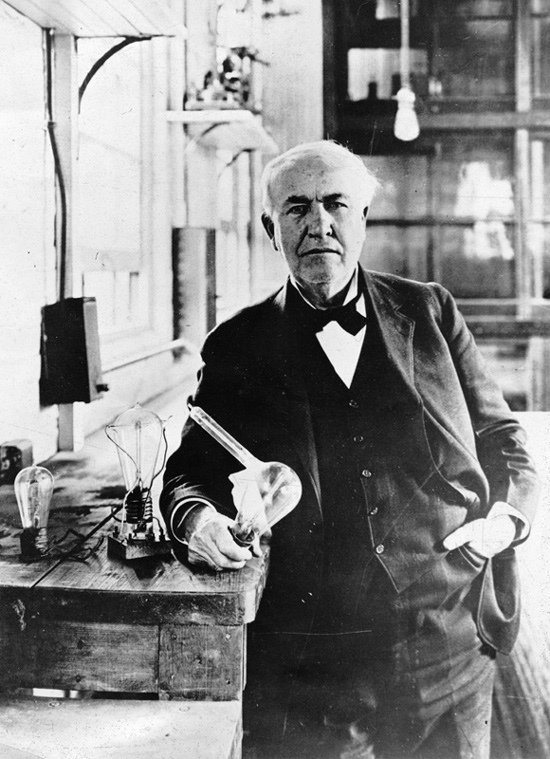 Who invented the light bulb 
and electricity as a source 
of power and light?
ANSWER!

Thomas Edison
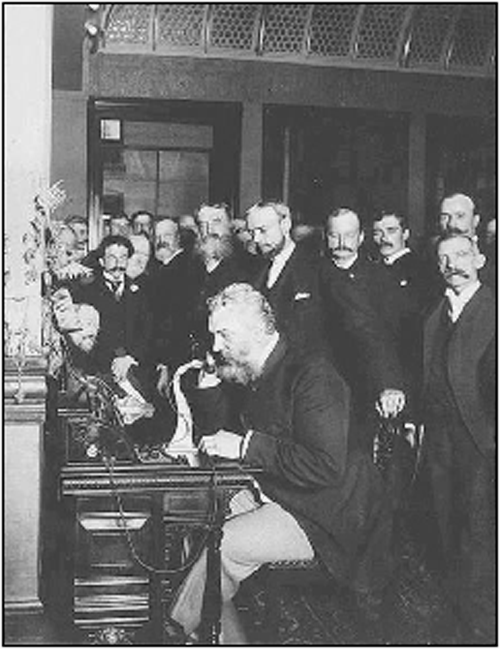 Who invented the telephone?
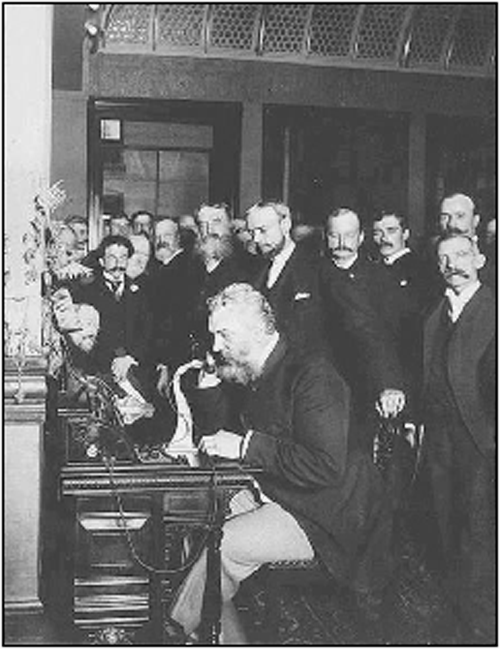 Who invented the telephone?
ANSWER!

Alexander Graham Bell
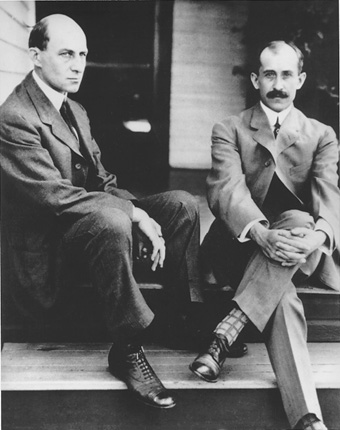 Who developed the airplane?
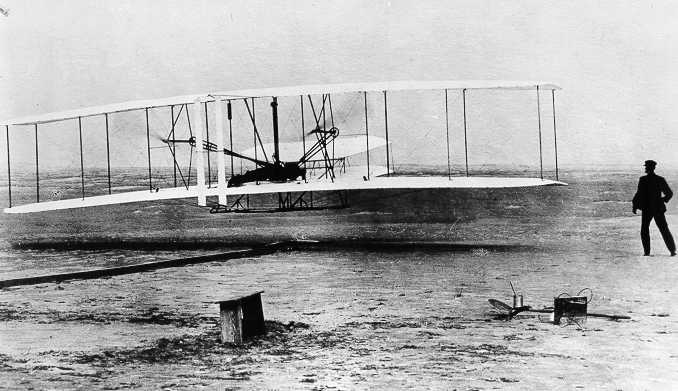 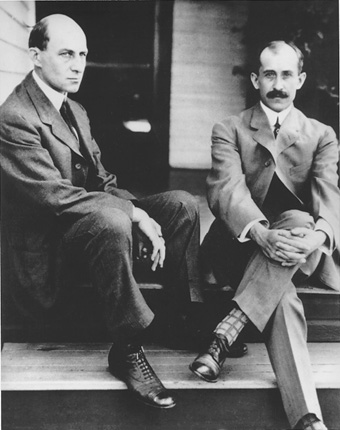 Who developed the airplane?
ANSWER!

Wright Brothers
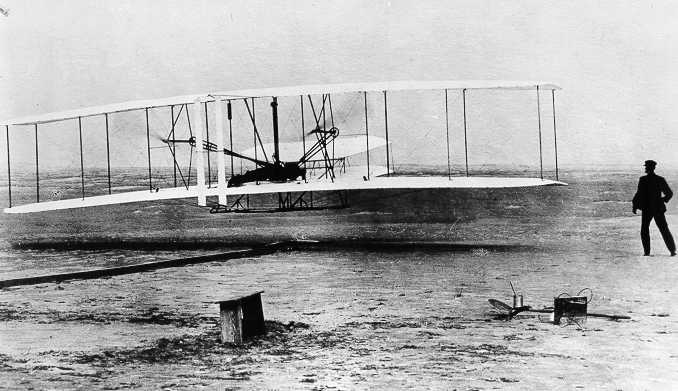 Who developed assembly line
manufacturing to mass-produce
automobiles—Model T?
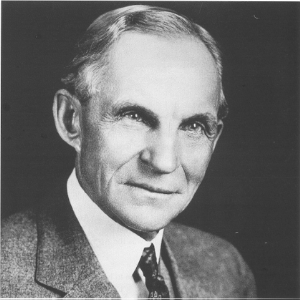 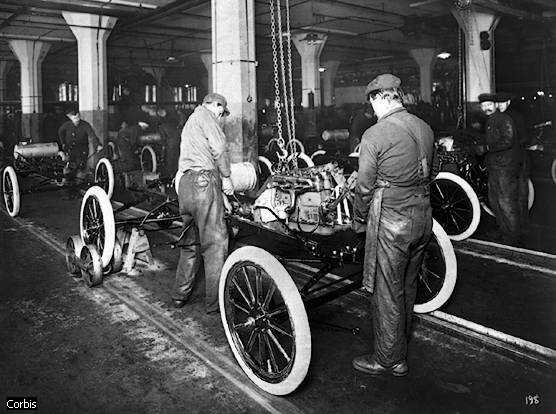 Who developed assembly line
manufacturing to mass-produce
automobiles—Model T?
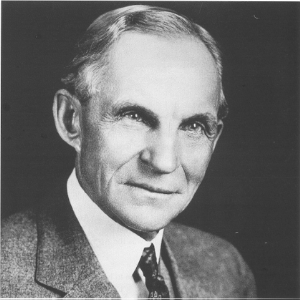 ANSWER!

Henry Ford
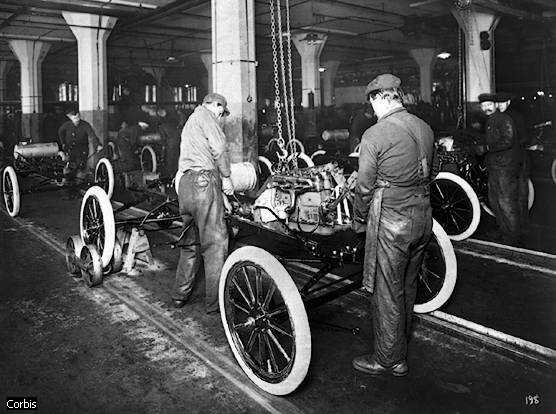 Who was leader of the steel industry 
at the turn of the 20th century?
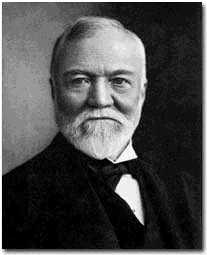 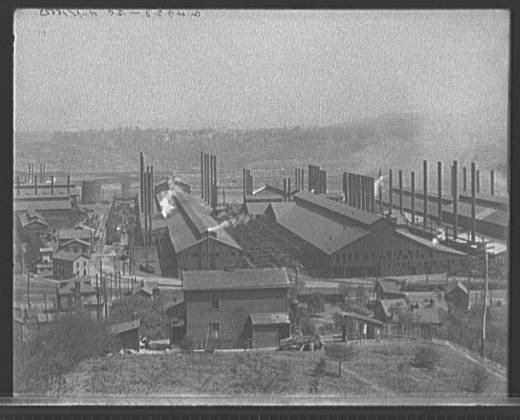 Who was leader of the steel industry 
at the turn of the 20th century?
ANSWER!

Andrew Carnegie
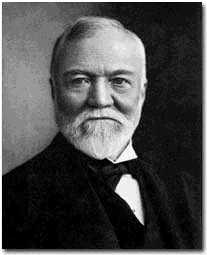 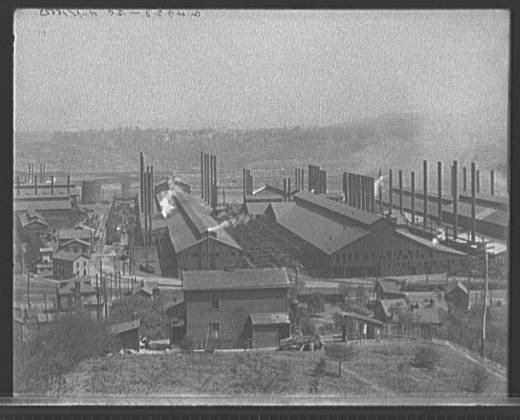 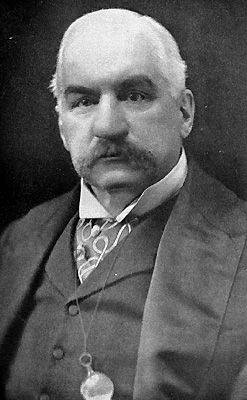 Who was leader of 
finance and banking at
the turn of the 20th century?
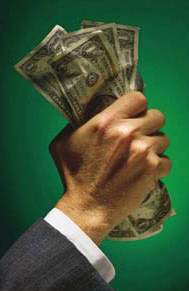 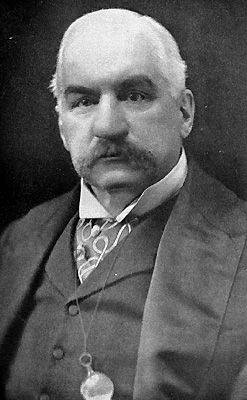 Who was leader of 
finance and banking at
the turn of the 20th century?
ANSWER!

J.P. Morgan
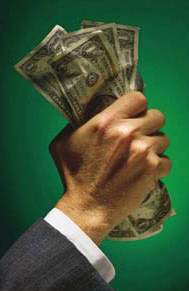 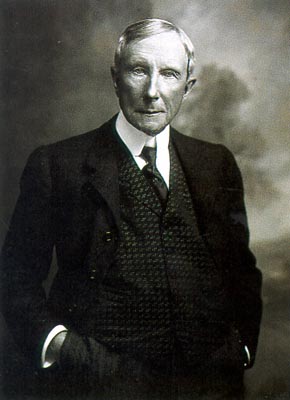 Who was leader of the 
oil industry at the
turn of the twentieth century?
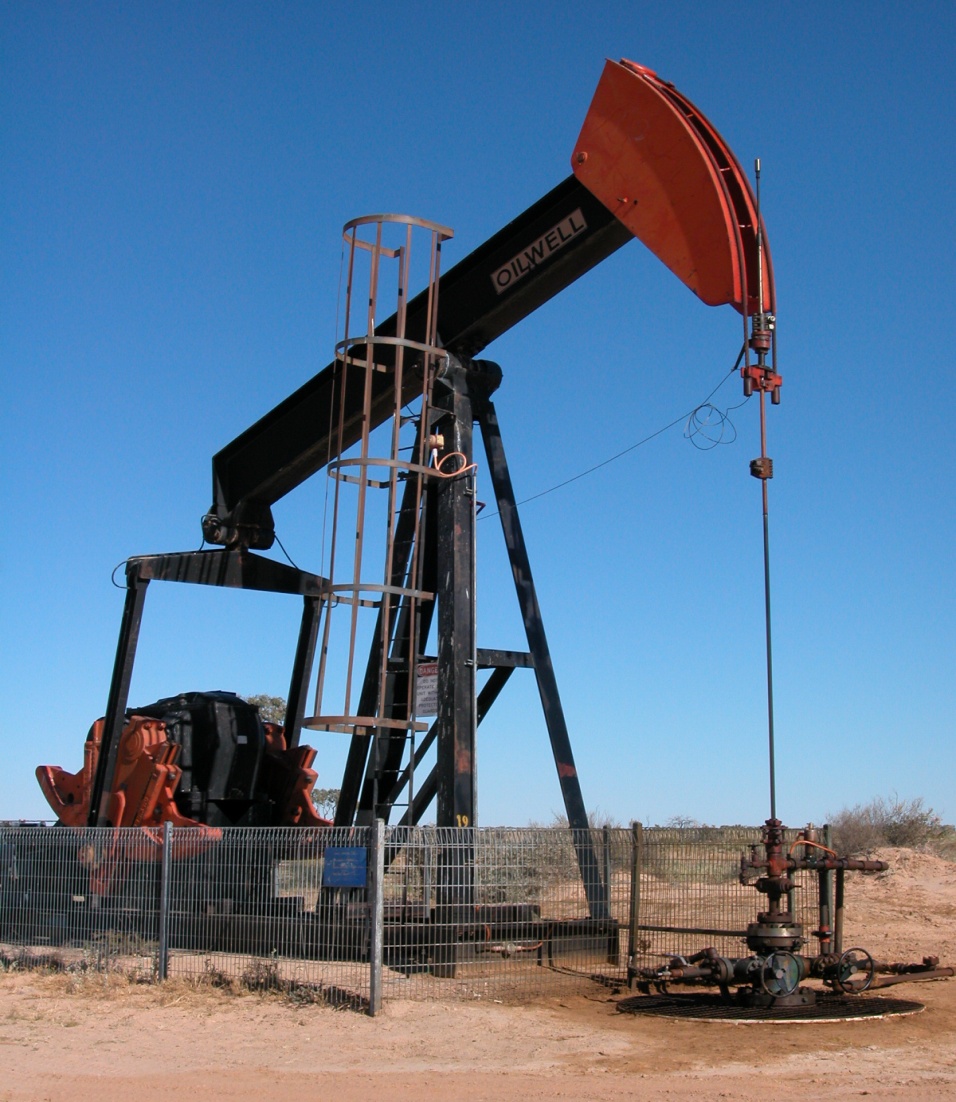 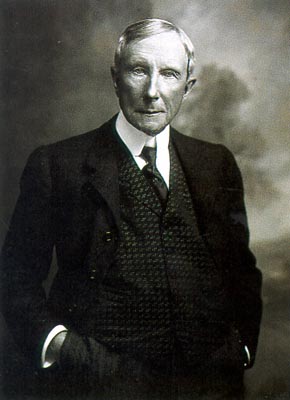 Who was leader of the 
oil industry at the
turn of the twentieth century?
ANSWER!

John D. Rockefeller
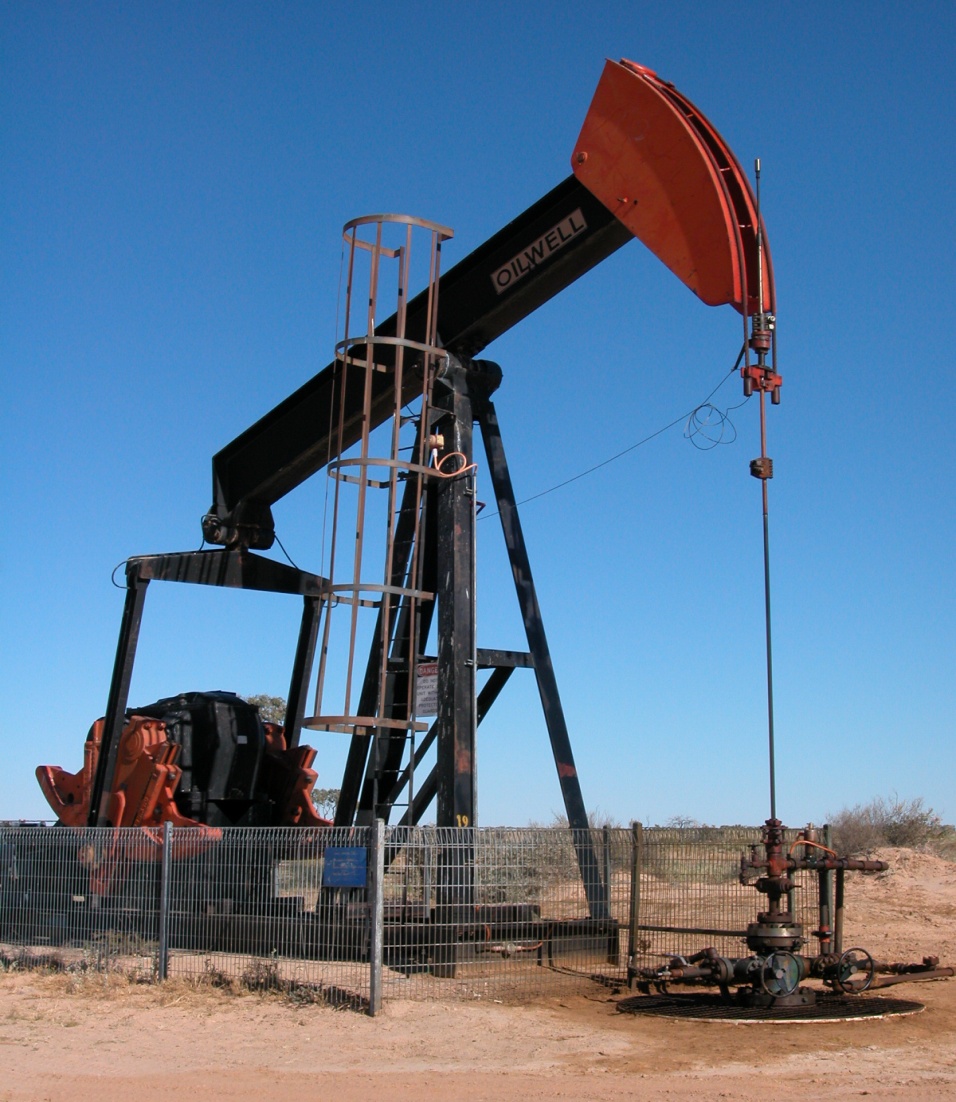 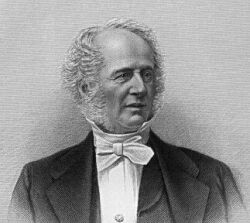 Who was leader of the 
railroad industry in the northeast?
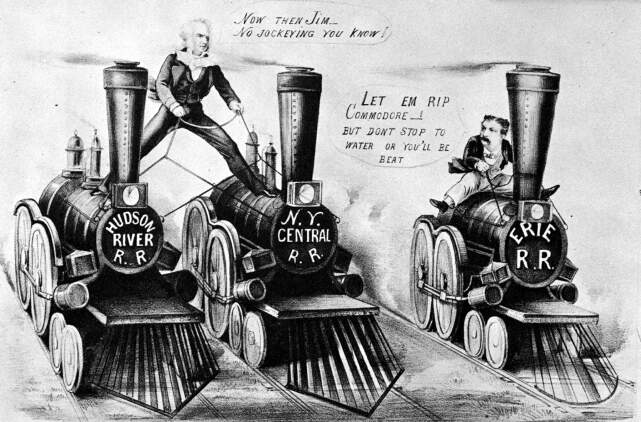 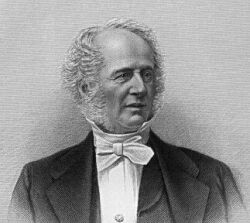 Who was leader of the 
railroad industry in the northeast?
ANSWER!

Cornelius Vanderbilt
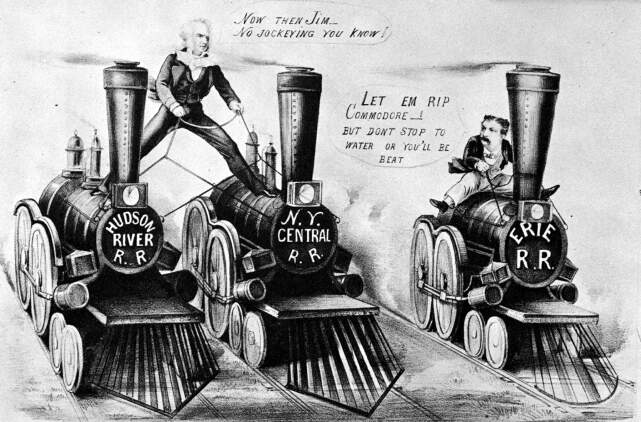 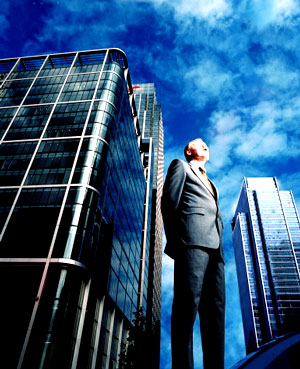 What innovation allowed
for “limited liability,” 
separating personal 
finance from big business?
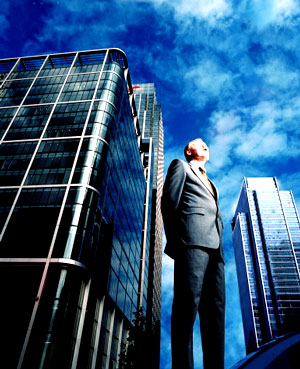 What innovation allowed
for “limited liability,” 
separating personal 
finance from big business?
ANSWER!

Corporation